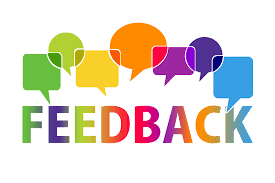 Kay Christian
Purpose/Objectives
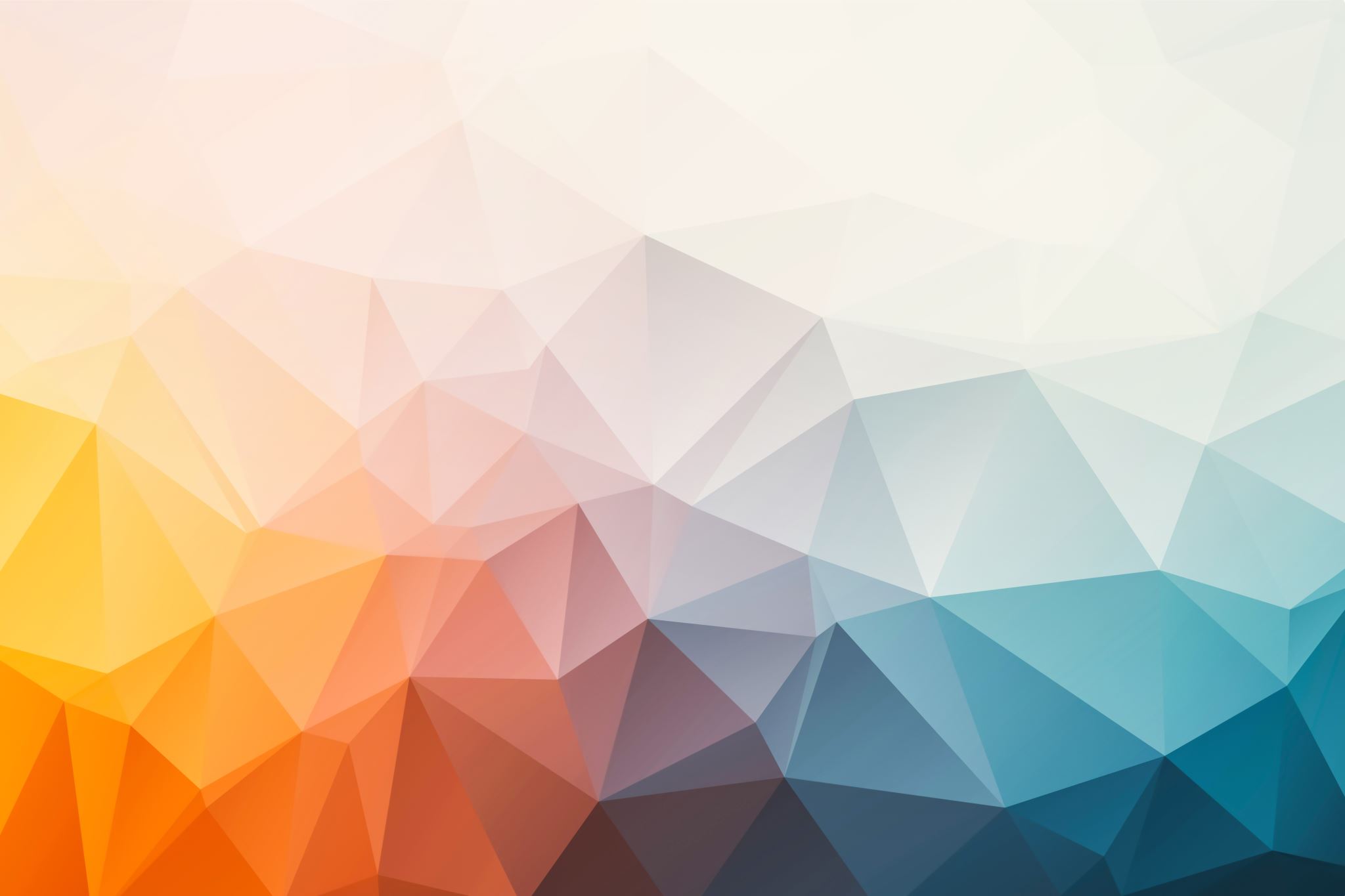 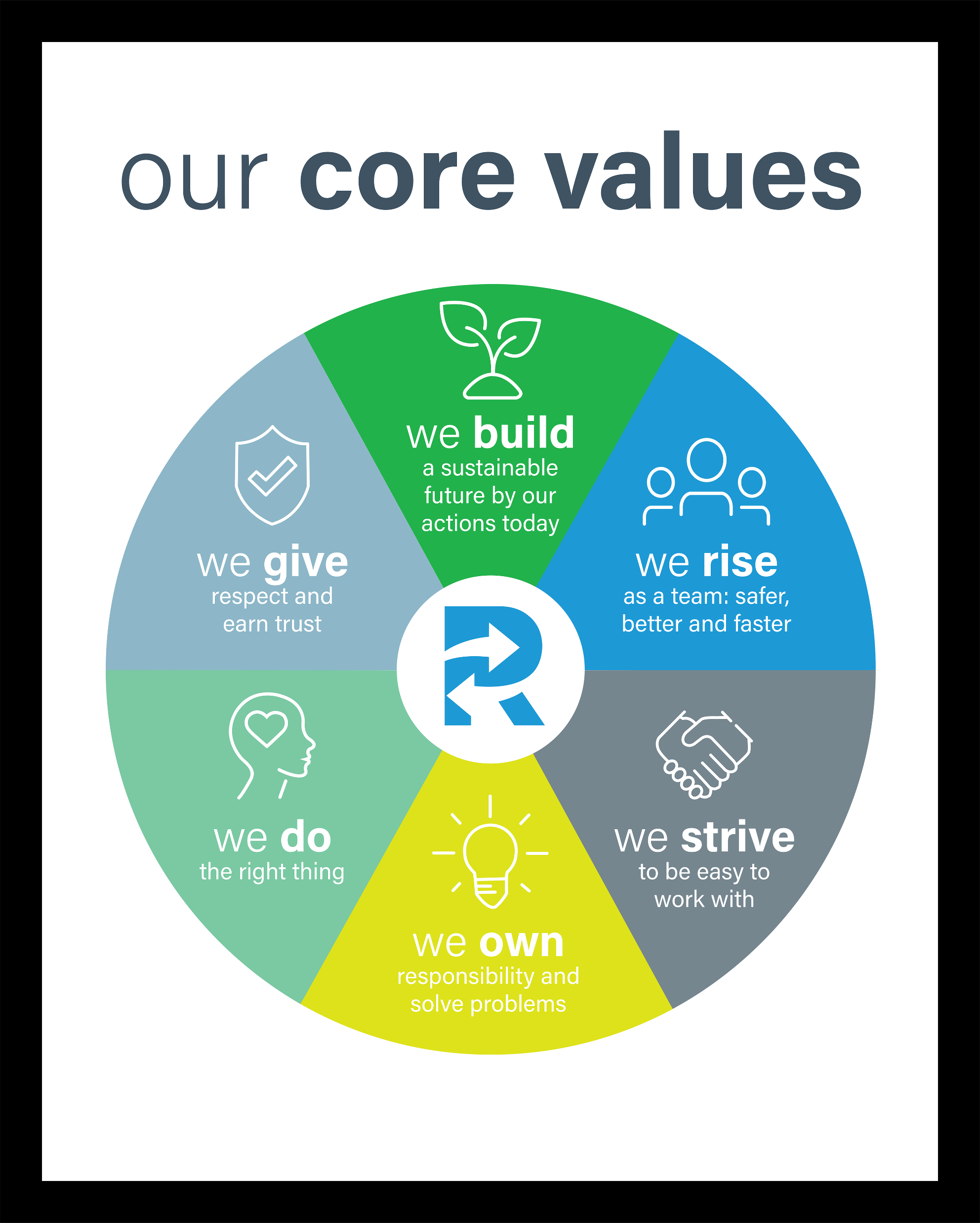 What kind of Leader are you?
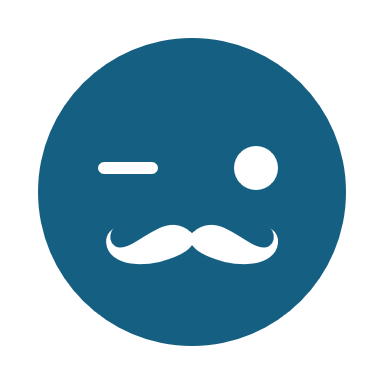 How would your employees rate you?
Are you approachable?
Do you give feedback?
Do you continuously train?
Do you give rewards? 
Do you really listen?
Are you reliable?
Not Providing Feedback
Not Making Time for your Team
Being too “Hands-Off”
Being too Friendly
Failing to Define Goals
10 Most Common Mistakes
Misunderstanding Motivation
Hurrying Recruitment
Not “Walking the Walk”
Not Delegating
Misunderstanding Your Role
Withholding constructive feedback is like sending people out a dangerous hike without a compass.
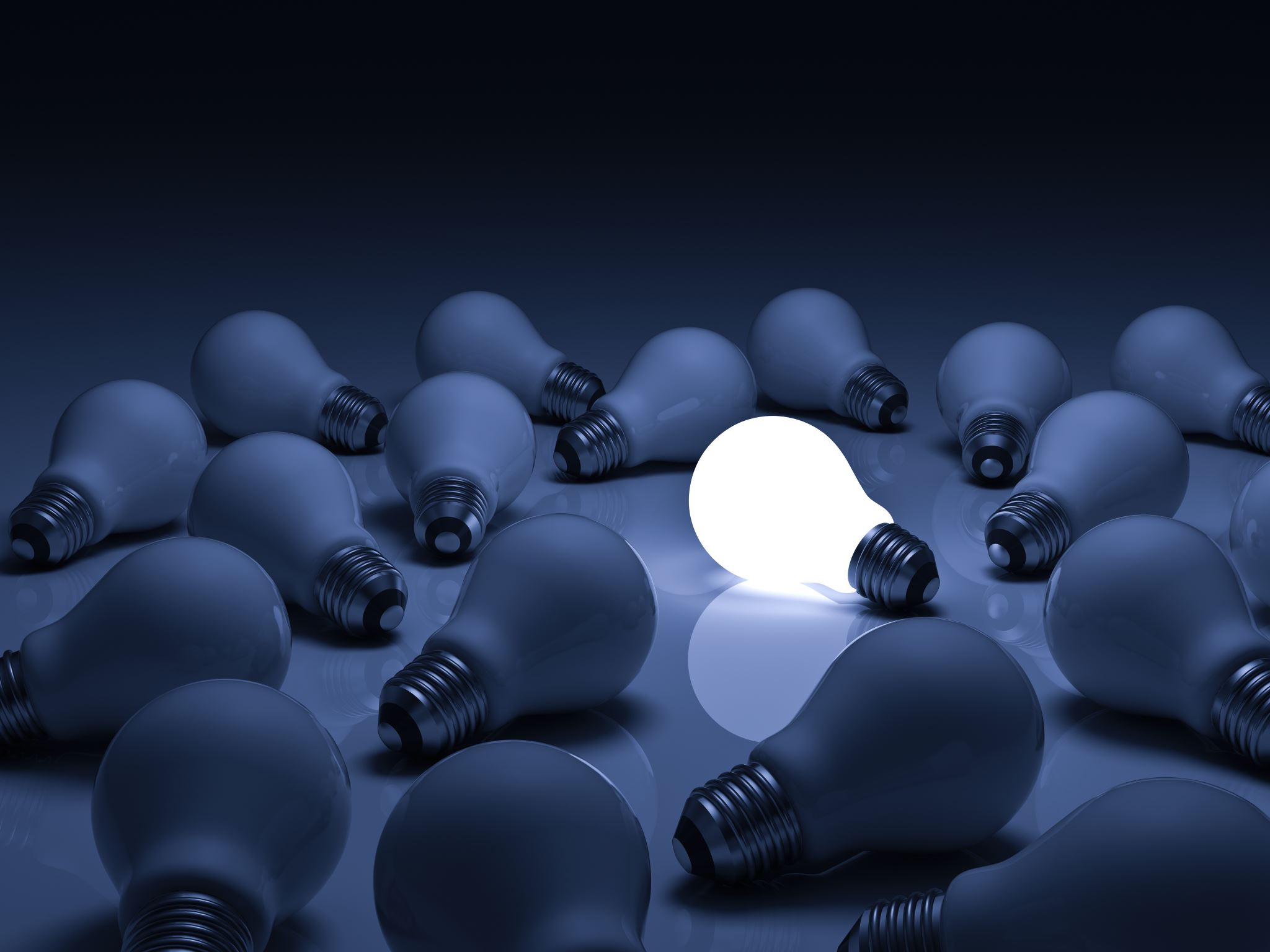 “One of the greatest gifts you can give another human being is constructive feedback on a blind spot they never knew they had…Care enough to give honest, accurate feedback."

				Steven Covey
Difficult Personal Conversations
Have conversation in a private space
Consider culture
Give feedback kindly and compassionately
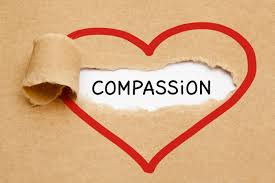 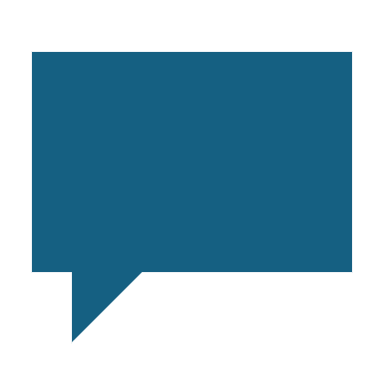 “Whew!  I can smell your food down the hall.”

“You probably don’t realize, but your voice can really carry.”

Food on face
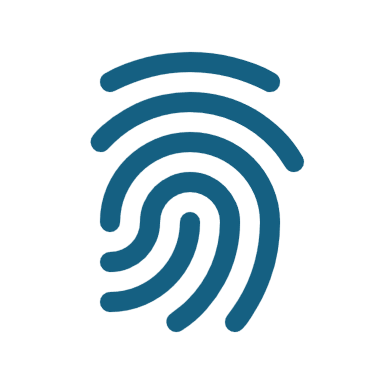 “Do you have a minute to chat?  I have something to talk to you about that could be a little uncomfortable.”
“I care about you and your success. I noticed that you have had body odor lately, and I do not want this to be the reason that people do not want to work with you.”
“I would want to know if….”
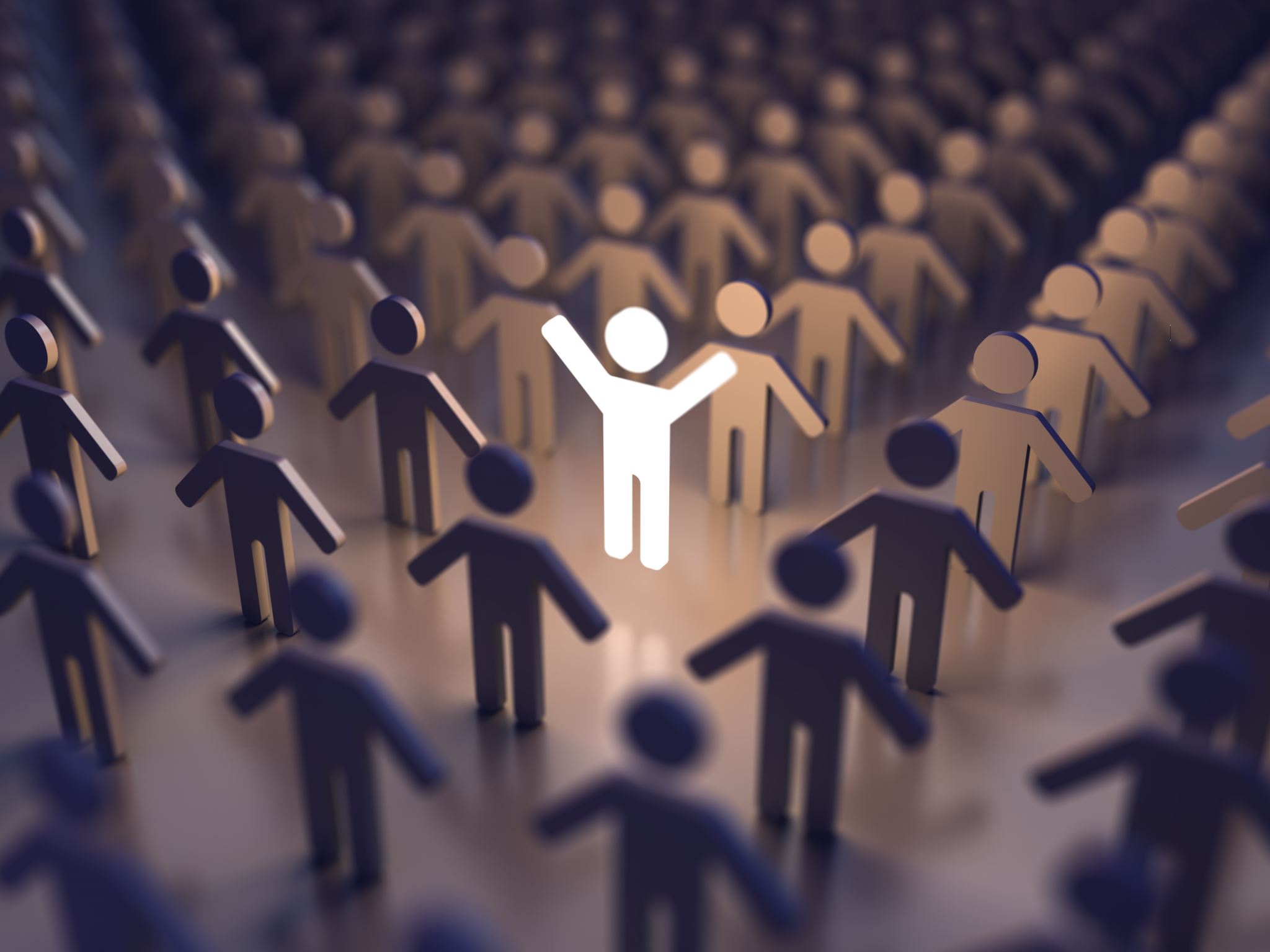 Basic Principles
Focus on the situation, issue, or behavior, not on the person
Maintain the self-confidence and self-esteem of others
Maintain constructive relationships with your employees, peers, and managers
Take initiative to make things better
Lead by example
Compliments
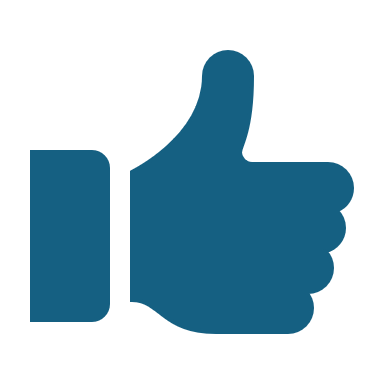 Catch them doing something right

Everyone likes to be appreciated

Be generous but sincere
Never give feedback when angry

Be specific

Describe the impact on you or others

Avoid being judgmental

Use positive body language
Feedback Tips
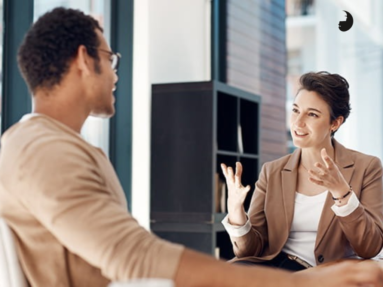 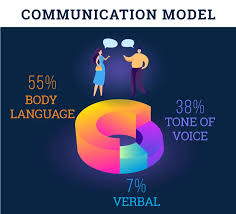 Body Language/Tone of Voice
Reading Body Language
Body Language
Meaning
Clasp hands behind back
Arms crossed	
Stand too close	
Failure to look in eye
Pointing
Angry
Closed, defensive
Aggressive, invading space
Lack of confidence; insincere
Aggressive
Losing your temper
Count silently to 10
Walk away and come back
Ask yourself if there is a reason for the situation
It is not okay to lose your temper with co-workers
Focus on situation, not the person
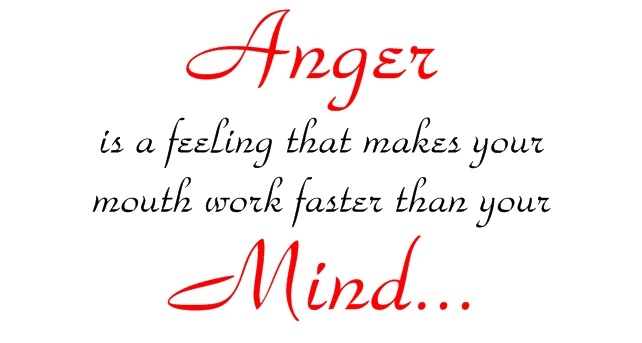 EQ Is……..
Understanding your emotions and managing them effectively
Helping you say the right thing and accurately judging how the other person is reacting.
Self awareness - knowing what  you are feeling when you are feeling it
Self regulation - using your emotions to serve you not get in the way.
Motivation: persevering when faced with setbacks or frustrations
Empathy -  sensing what others are feeling
Social skills -  interacting with others comfortably 
Understanding how others perceive you
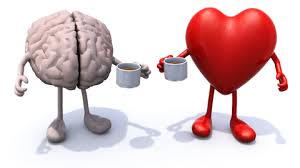 When to Give Feedback
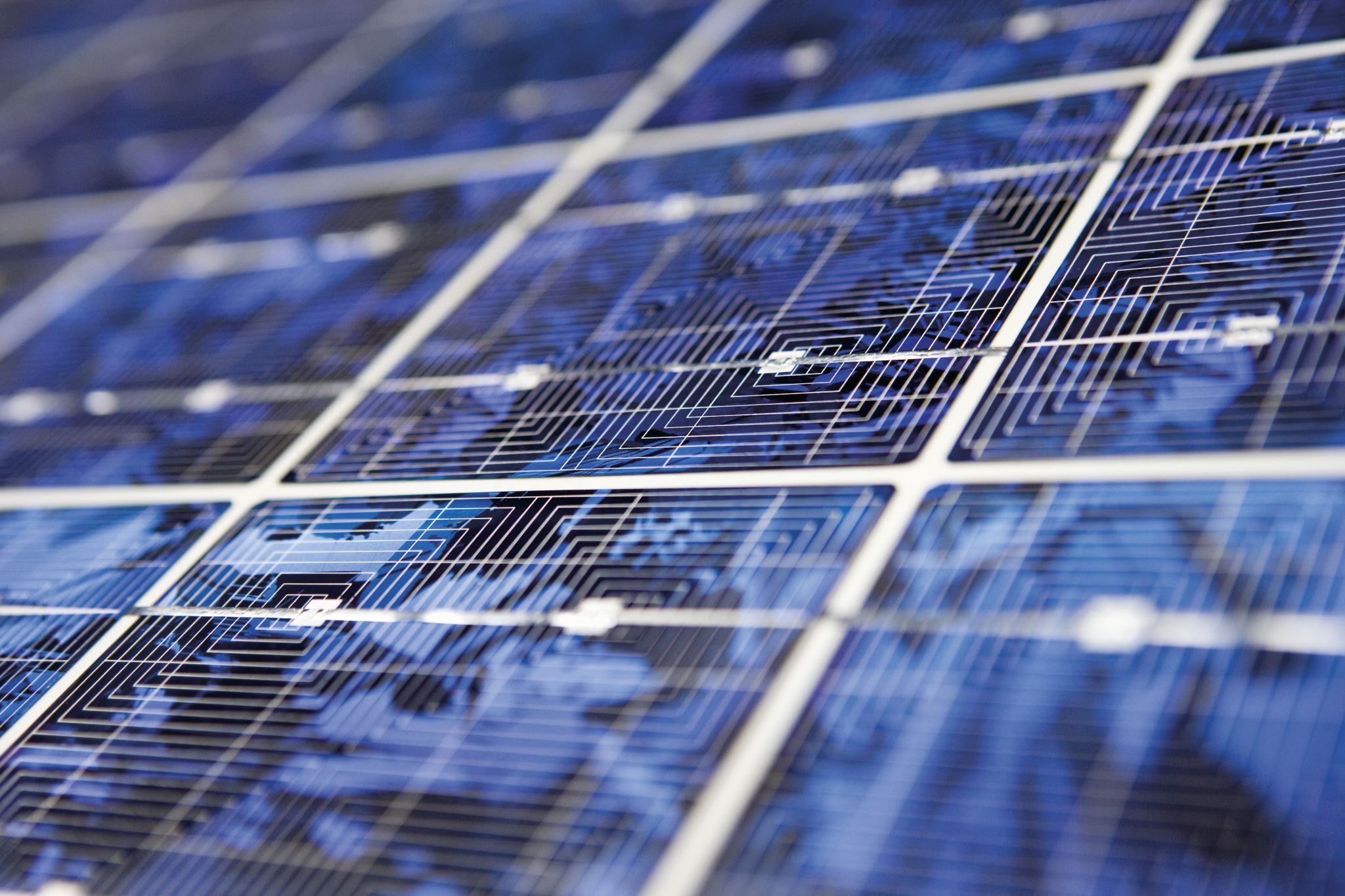 Avoiding Killer Phrases
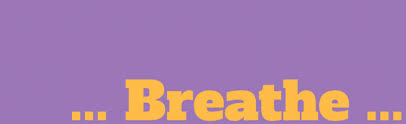 Stay calm & stick to subject
Avoid using the word “you” or “you’re” in the beginning of the sentence.
Use “I” statements to make a point.  EX:  “I noticed……
How to Start
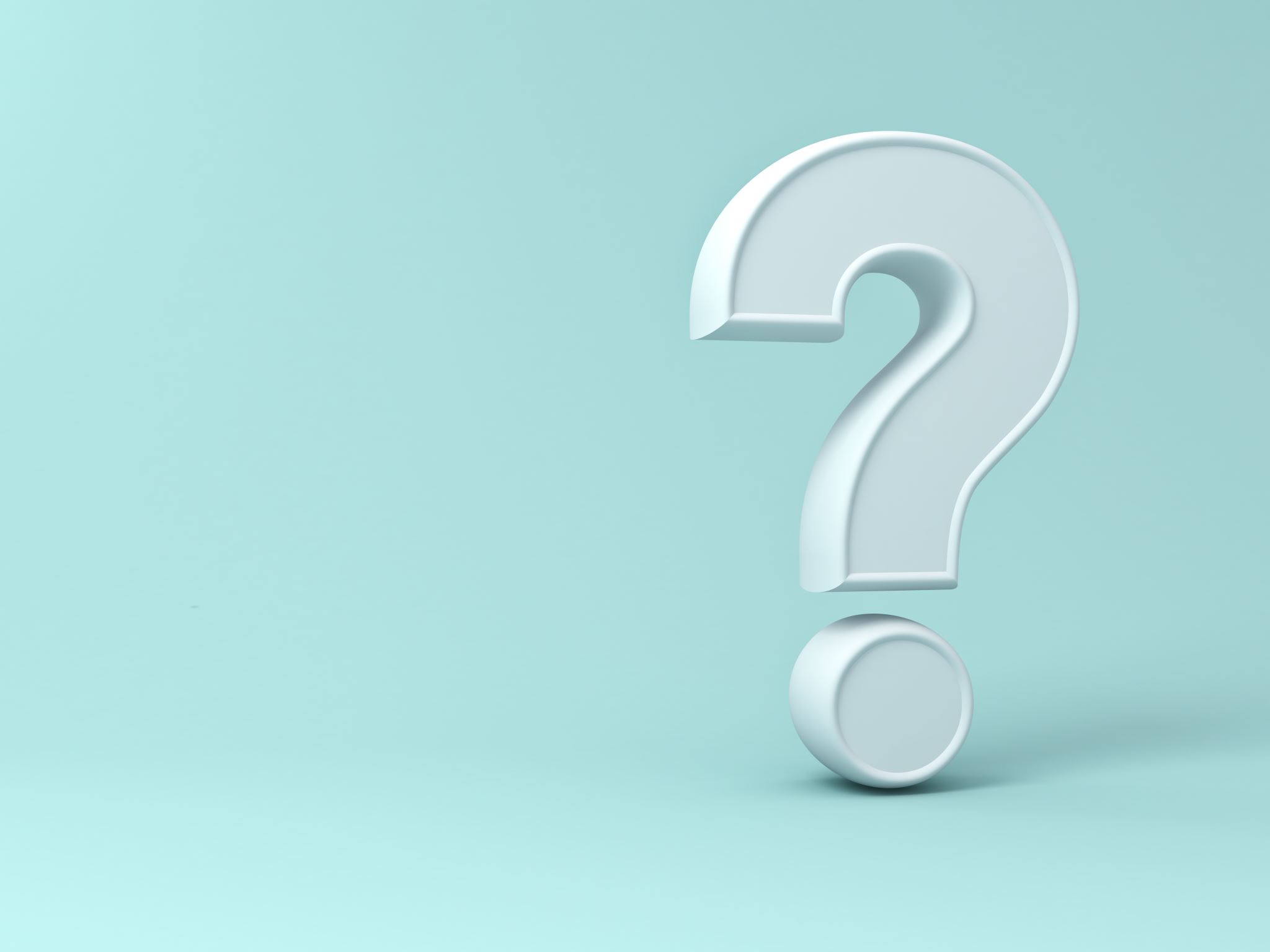 “I have a concern”

“I feel I need”

“I want us to discuss”

“I have some thoughts about”
How to Start?
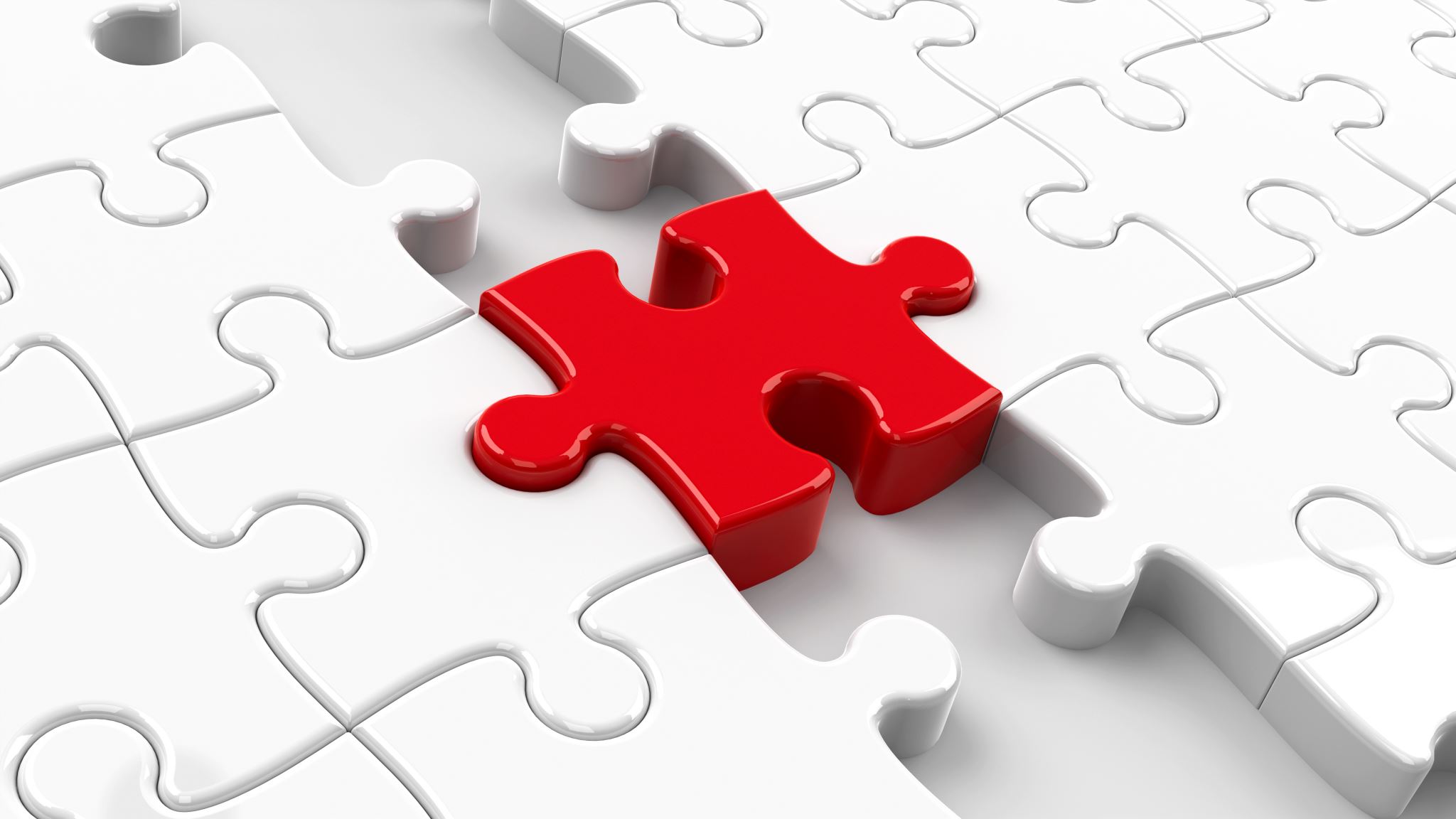 Feedback Planning
Explain the purpose of your feedback

Describe specifically what you have observed

Describe the impact of their behavior or actions

Give the other person the opportunity to reply

Collaborate with employee to reach solutions
Explain the Purpose of Your Feedback
Describe Specifically What You Have Observed
“This is important because customers are complaining that their deliveries are late.”
Describe the Impact of Their Behavior or Actions
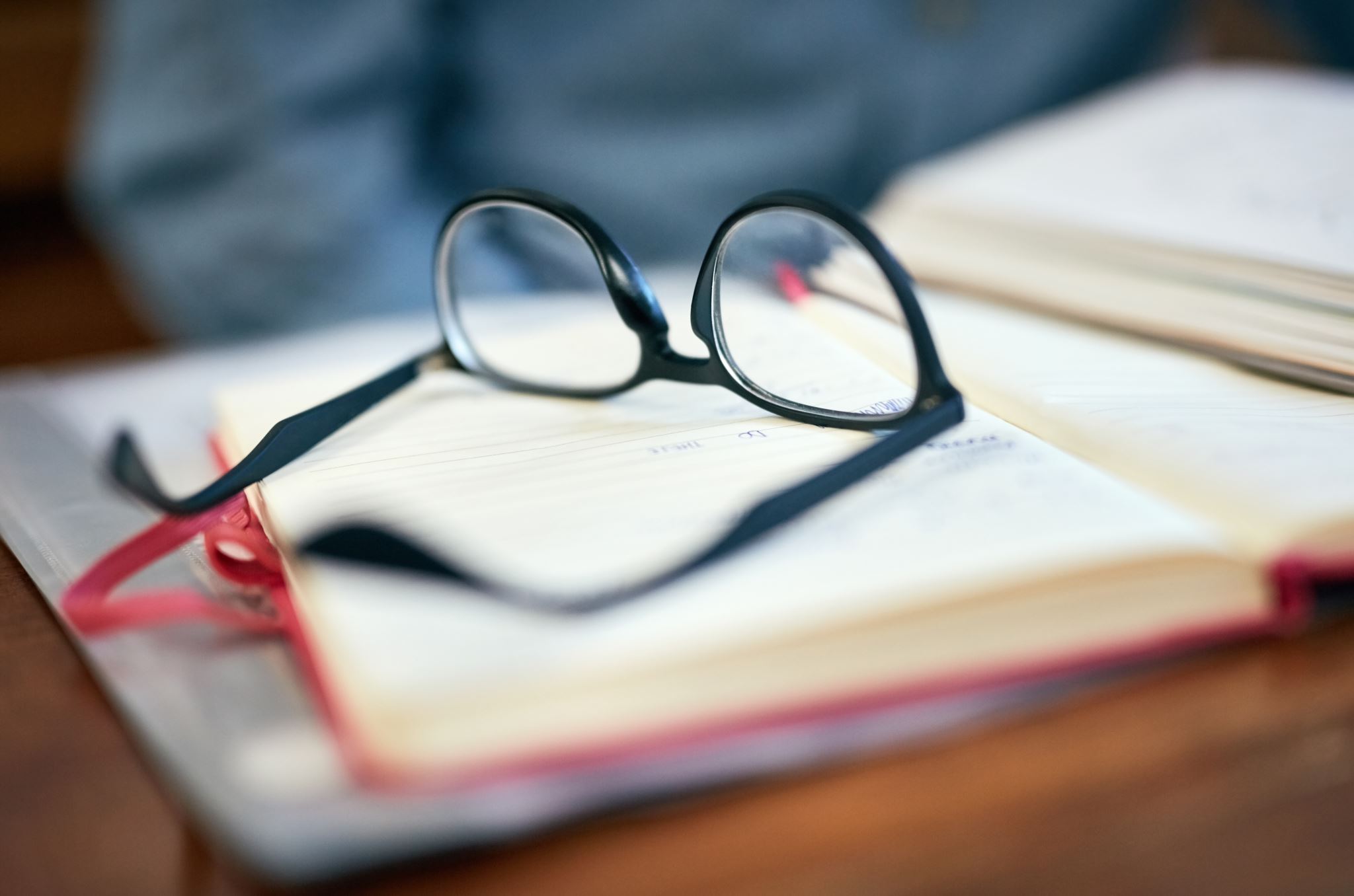 Give the Other Person the Opportunity to Reply
Helps employee feel they have a part in the solution and build self-esteem
Clears up any miscommunication
Might learn additional information

“Please share your thoughts on how we can meet goals this month.”
“Is there something I am not aware of?”
listen
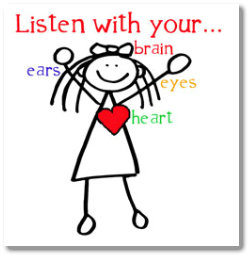 Do not interrupt
Make eye contact
Actively listen
Collaborate With Employee to Reach Solutions
Ask employee for their suggestions
Offer suggestions

“What do you think?”
What ideas do you have?”
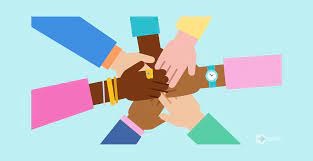 When Receiving Feedback
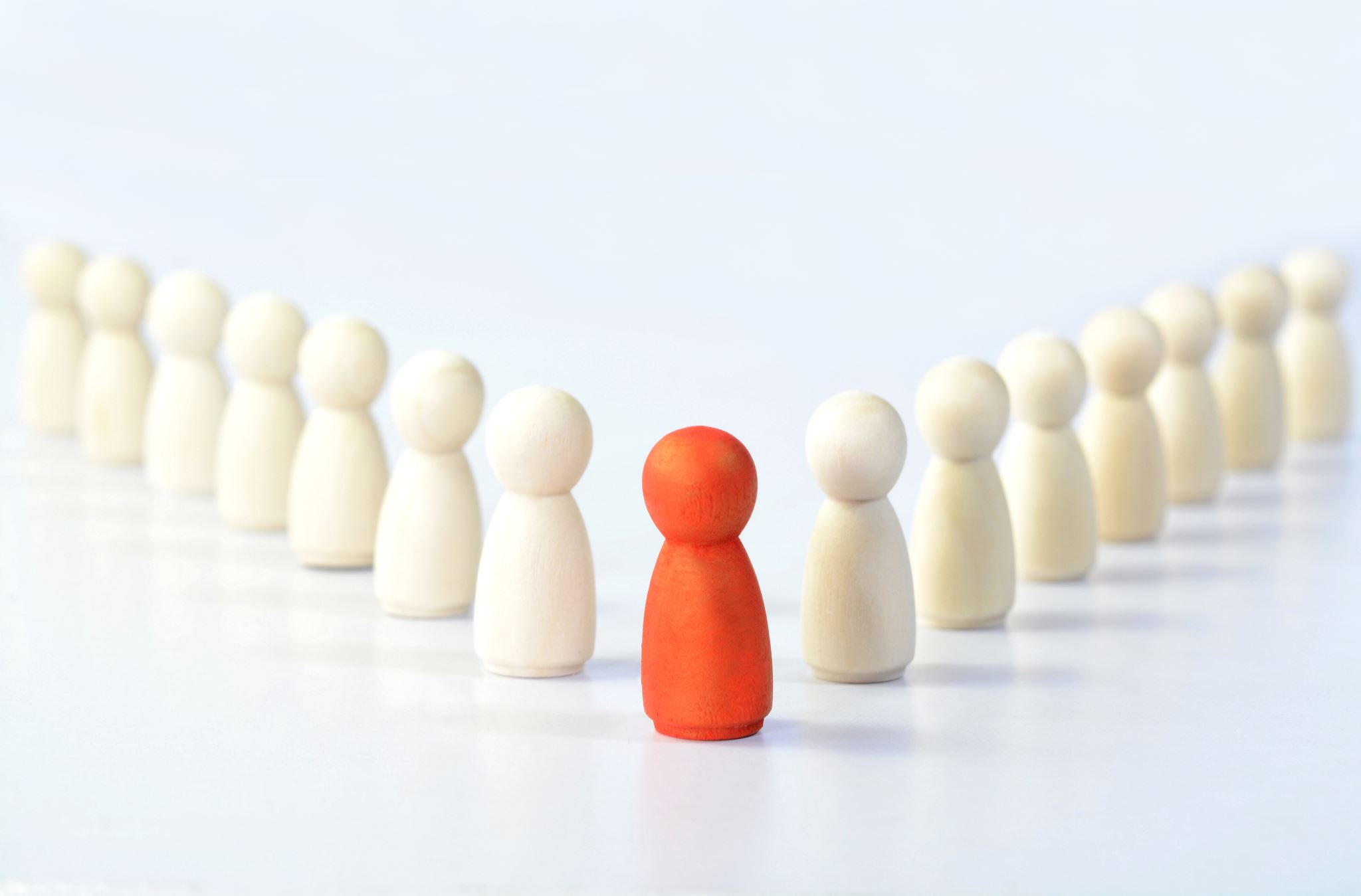 Listen objectively without interrupting

Avoid taking feedback personally

Hear the truth behind the feedback 

Clarify feedback

Avoid becoming defensive

Be open to suggestions
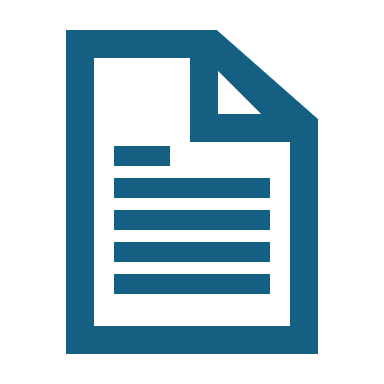 Paper Folding Exercise – 2 minutes


You are effective for me because……

You could be more effective for me if you would…...
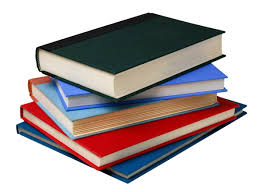 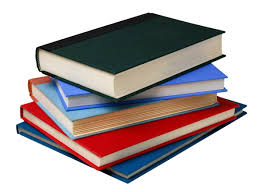 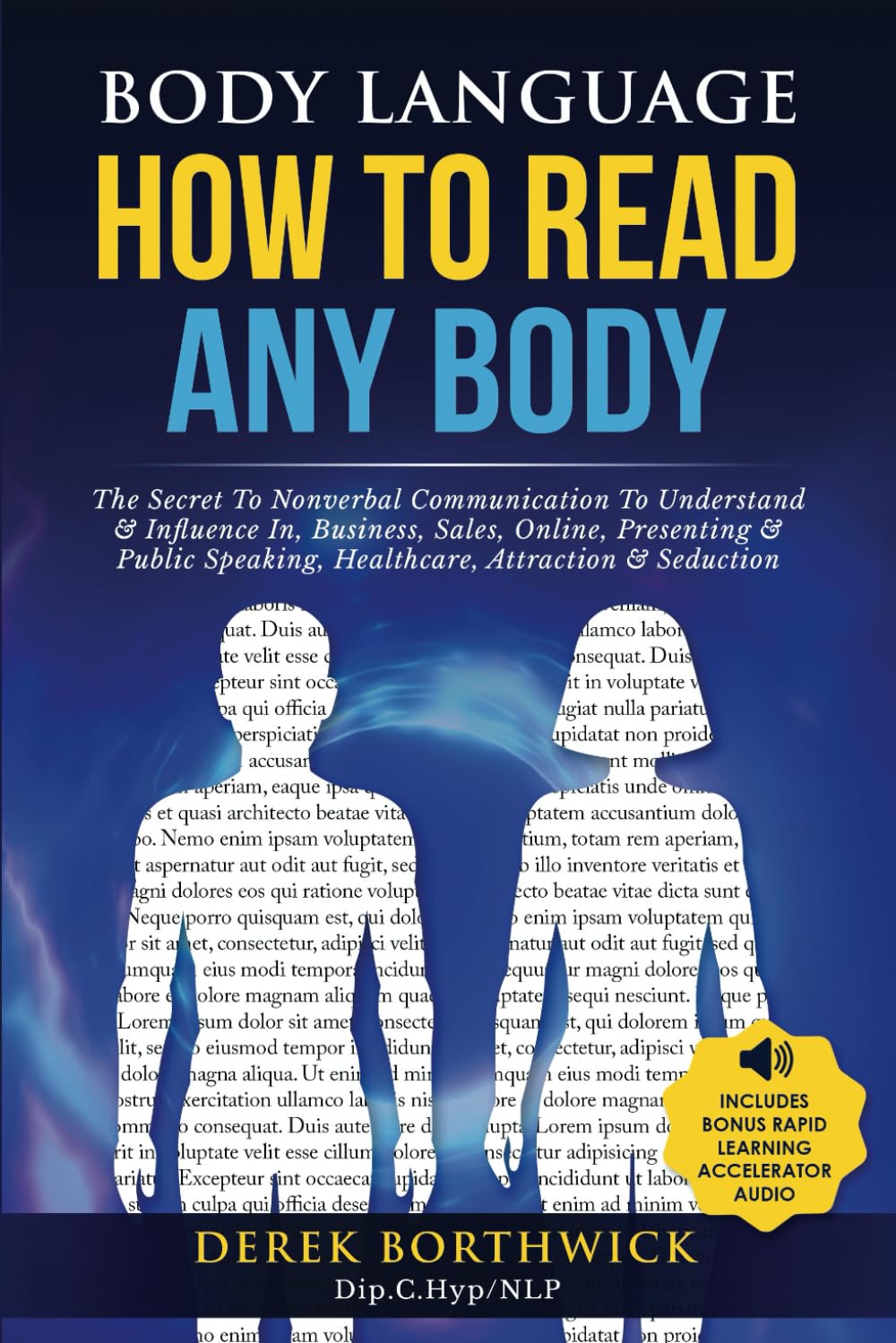 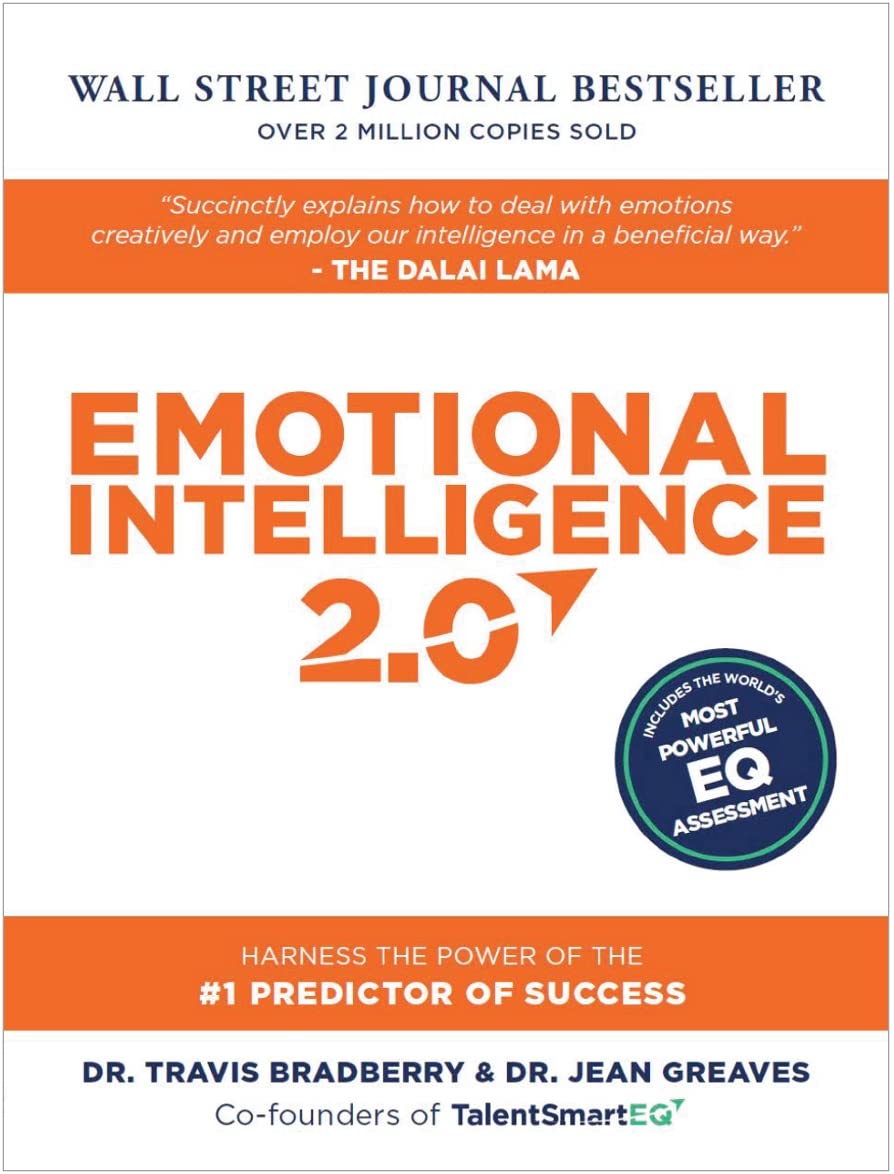 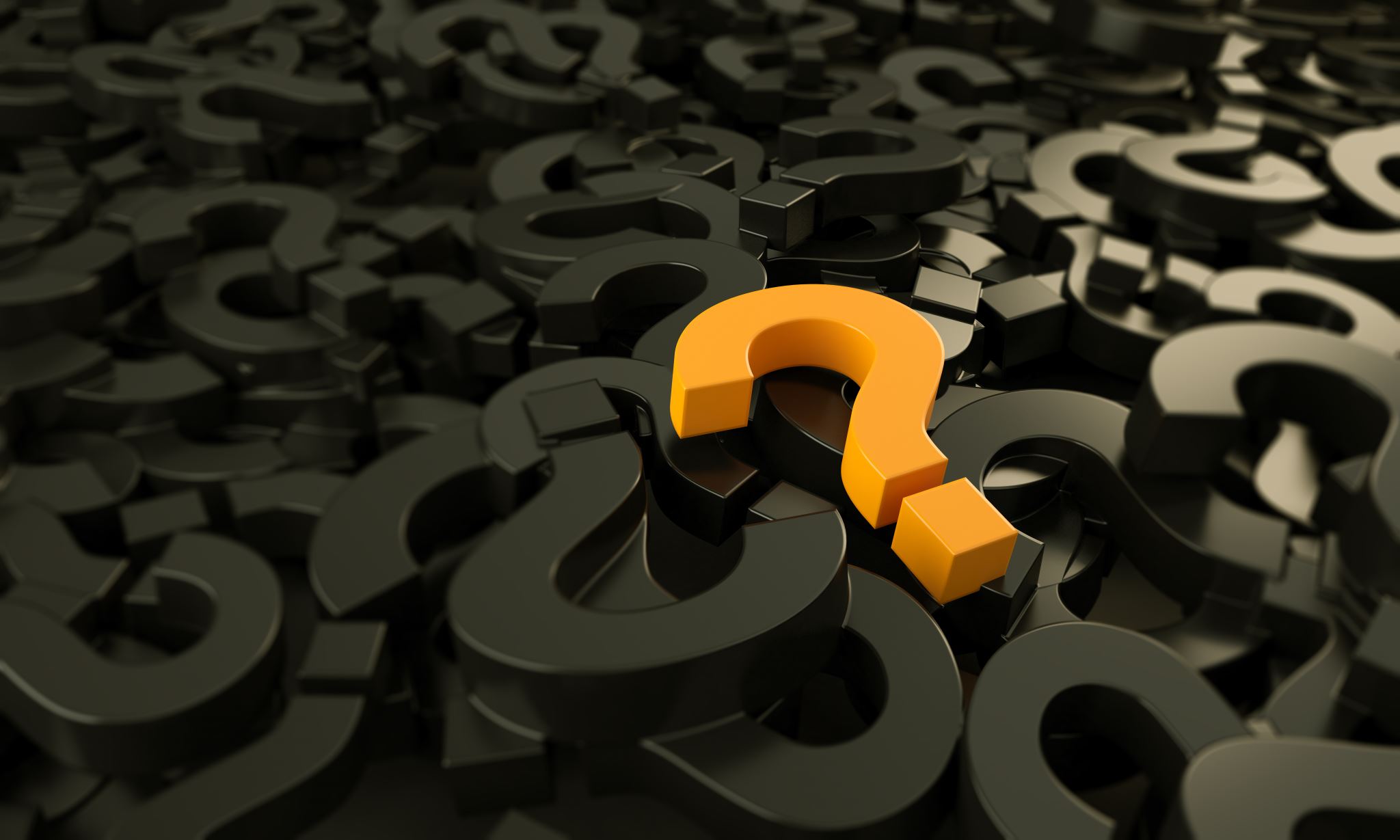 Questions